EVERSE (and more)
USN KoM
Online – 10 Sept 2024
Stefan Roiser (CERN)
stefan.roiser@cern.ch
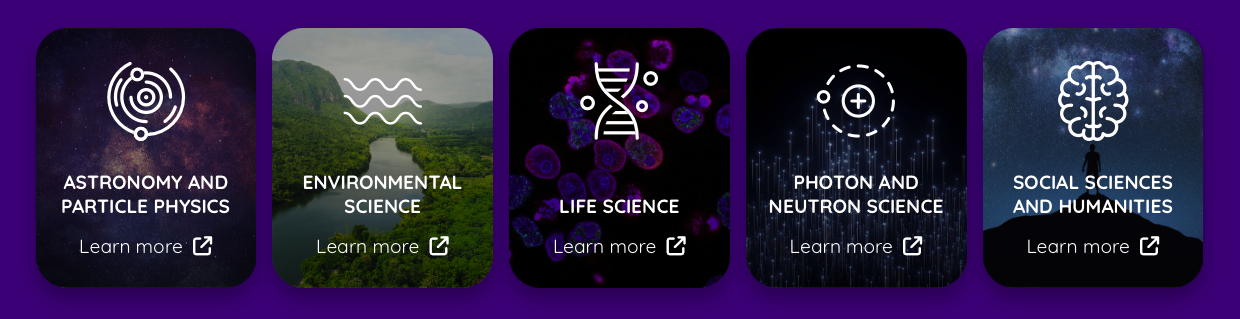 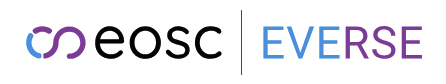 EOSC science clusters
EVERSE was kicked off in March 2024 and aims to build a network for research software and code excellence
Consortium of 19 partners from 5 EOSC science clusters
Objectives
Build a community-led structure for improving the quality of software and code
Leverage on existing tools and processes within the research communities
Establish training for reliable and reproducible research
Provide a framework for recognition, reward and career development 

More info at https://everse.software
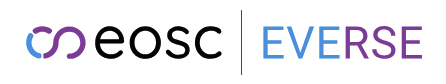 What EVERSE can provide
Services and tools developed within the project
RSQkit to enable best practices for research software quality
Platforms and services to enable training for and recognition of RSE work

Aim for synergies with other like-minded activities in the field
EVERSE contacts and EOSC science clusters
More training initiative involvements (SR): HEP Software Foundation, ICFA Data Lifecycle Panel, EIROforum WG Training and Career Development, JENA WG Training, Dissemination and Education,

Process to join is EVERSE available soon. If interested please write to everse-contact@lists.certh.gr or stefan.roiser@cern.ch
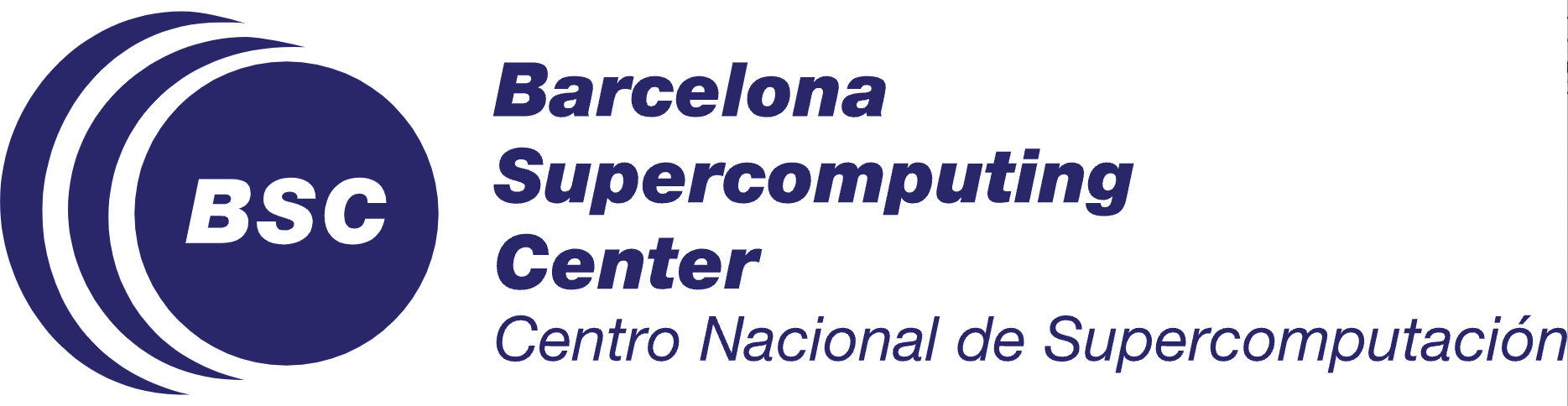 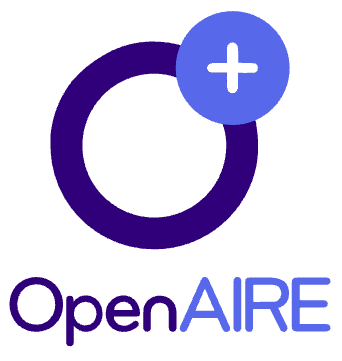 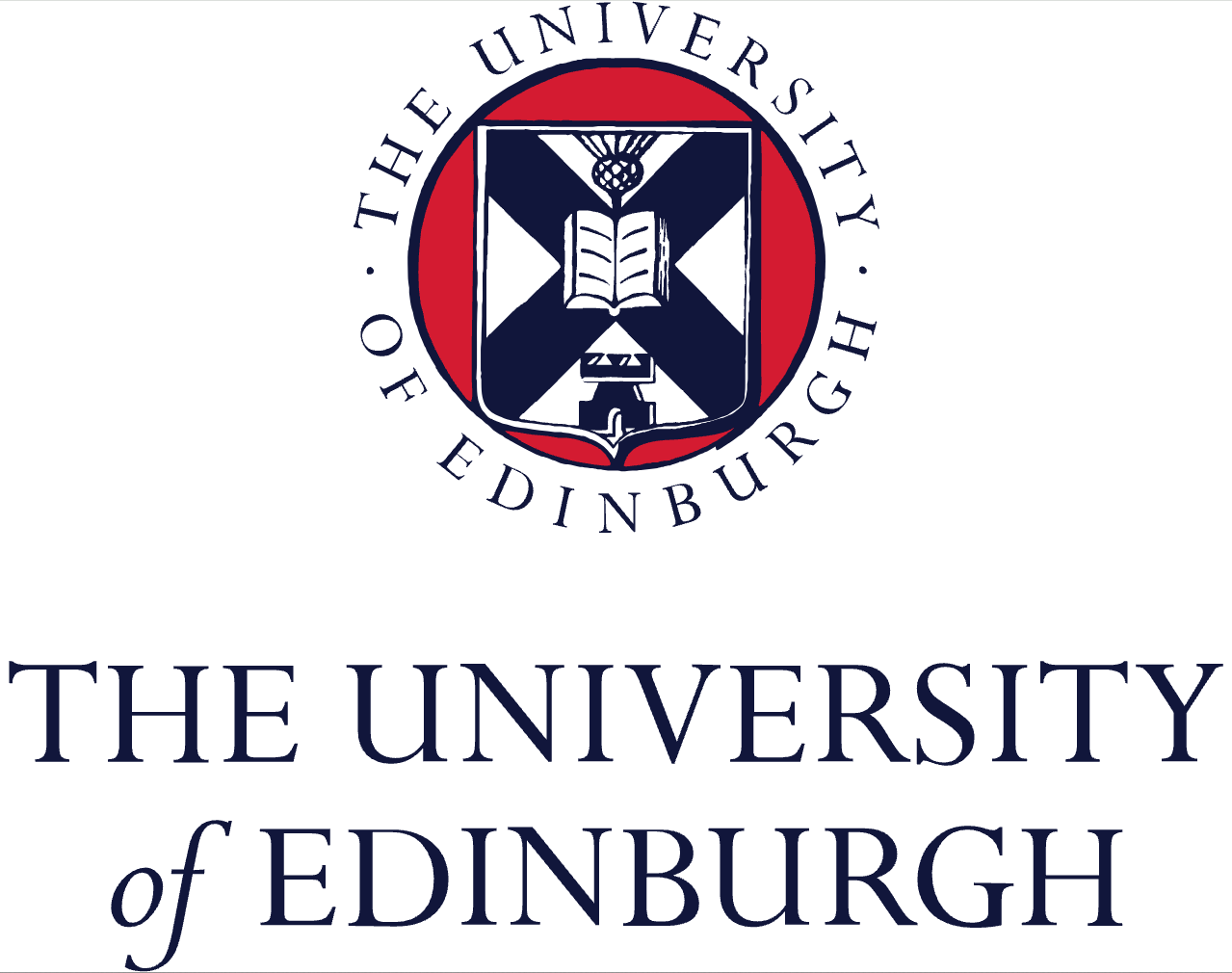 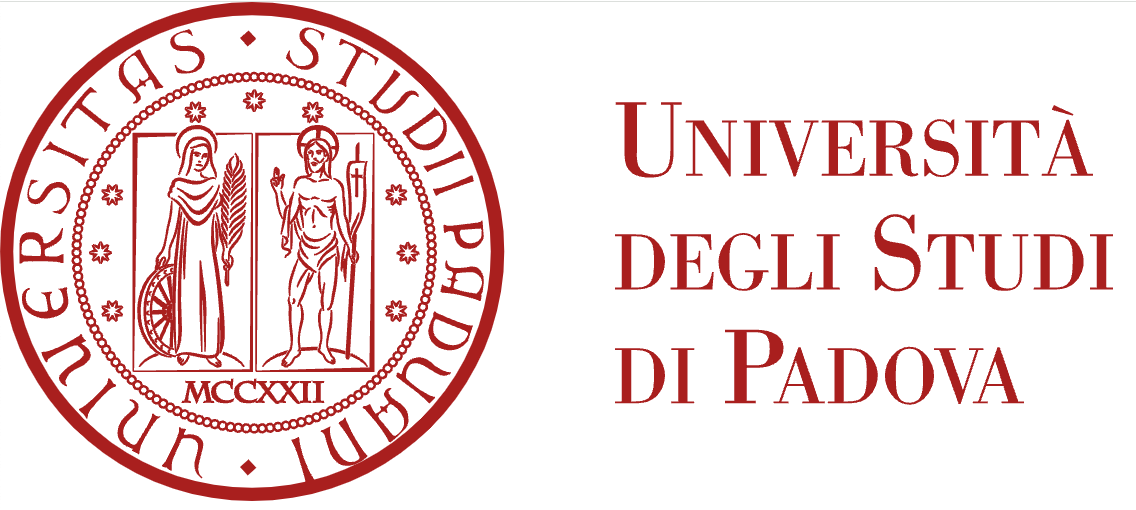 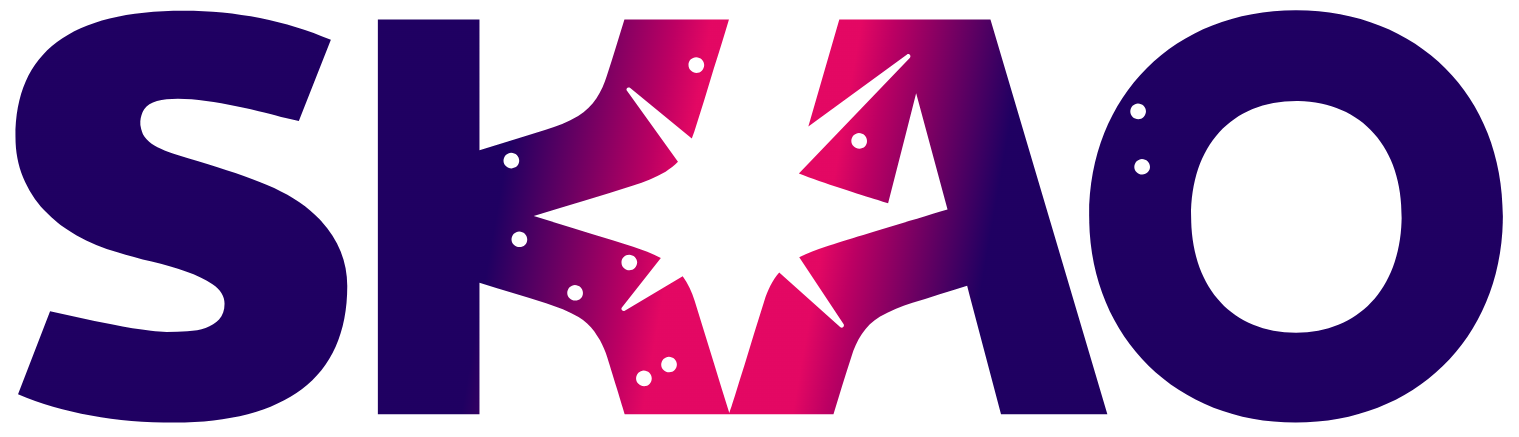 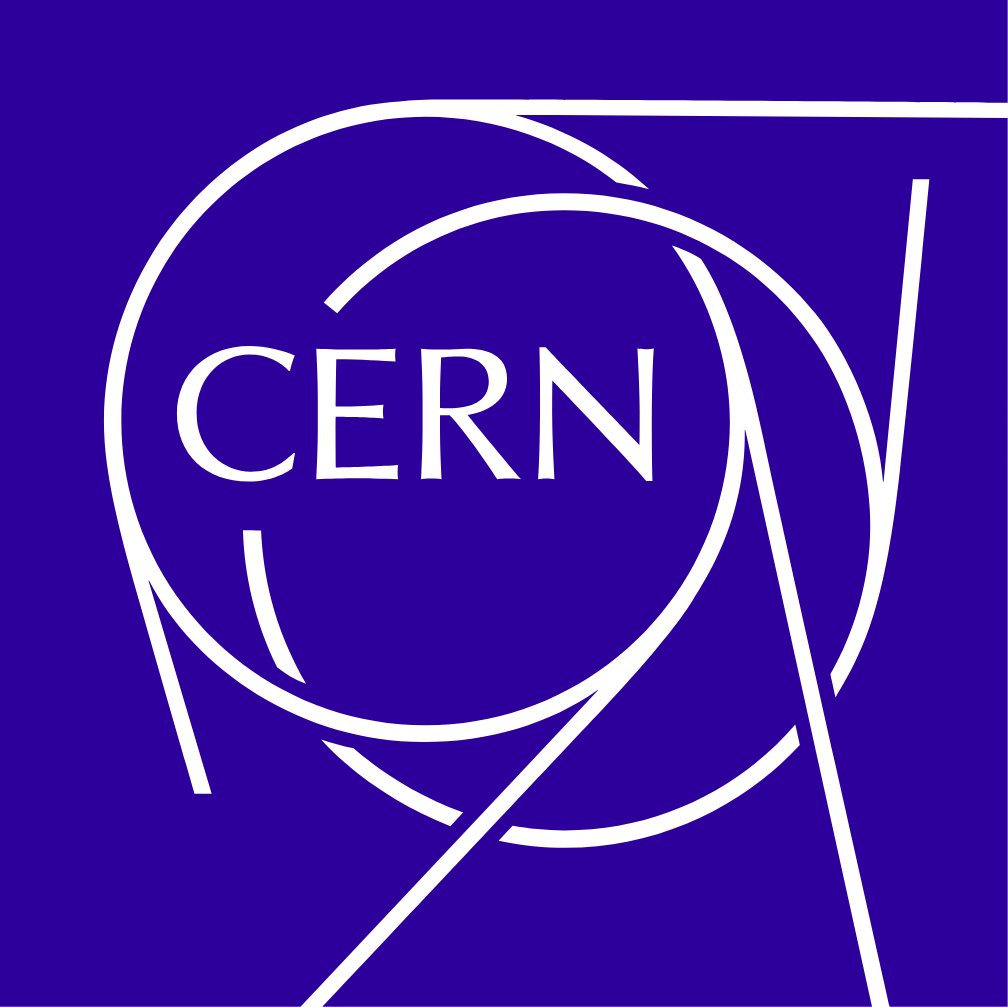 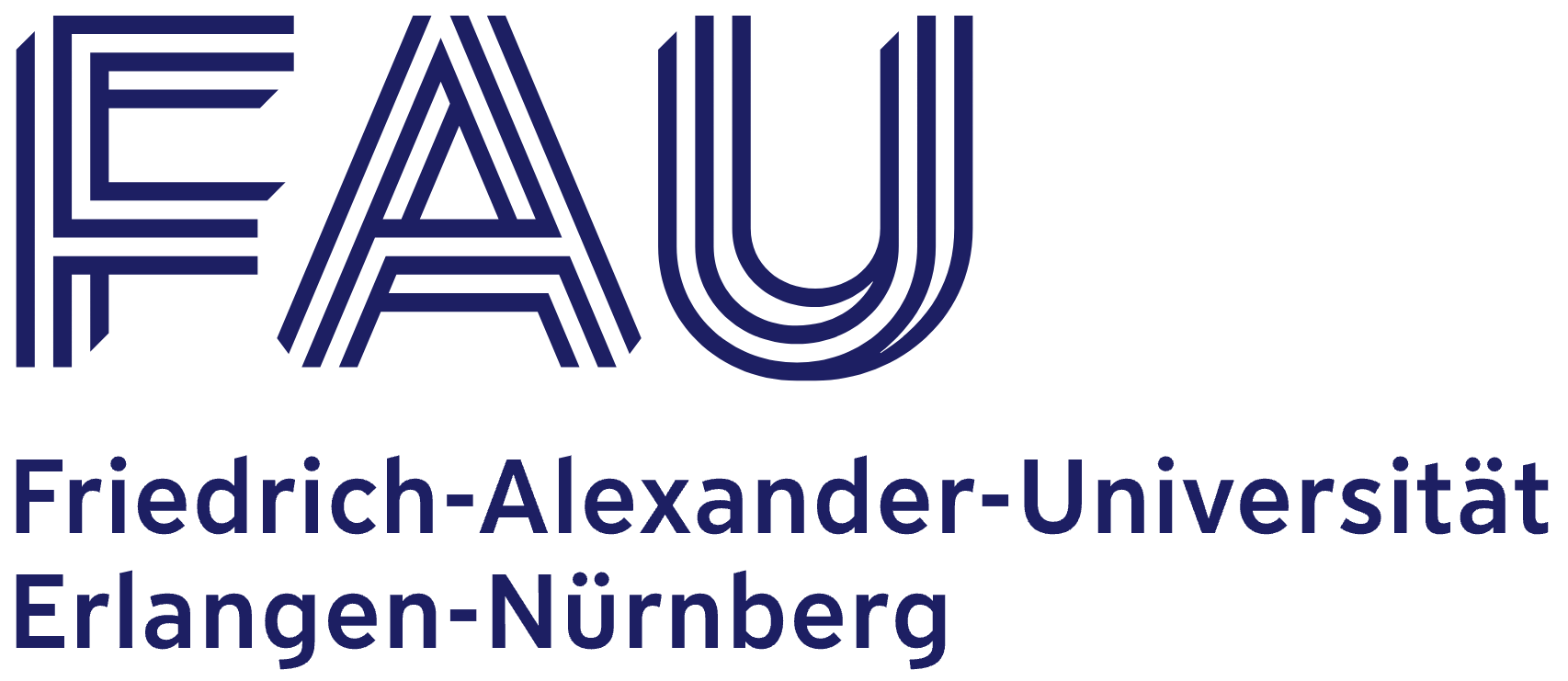 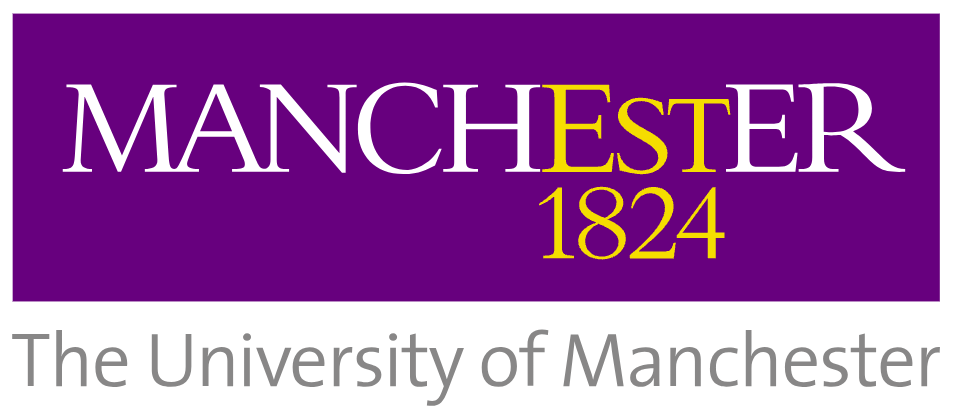 Thank you!!
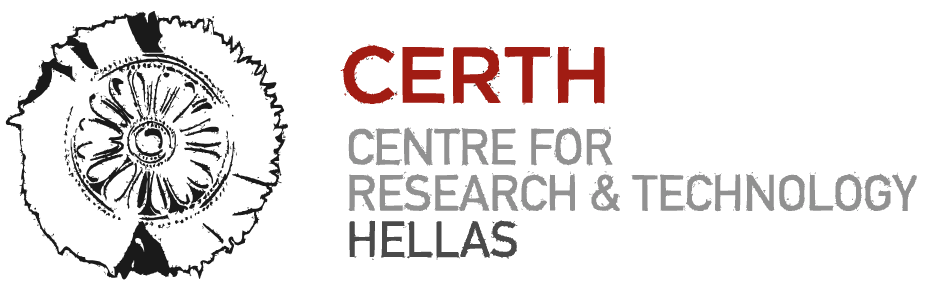 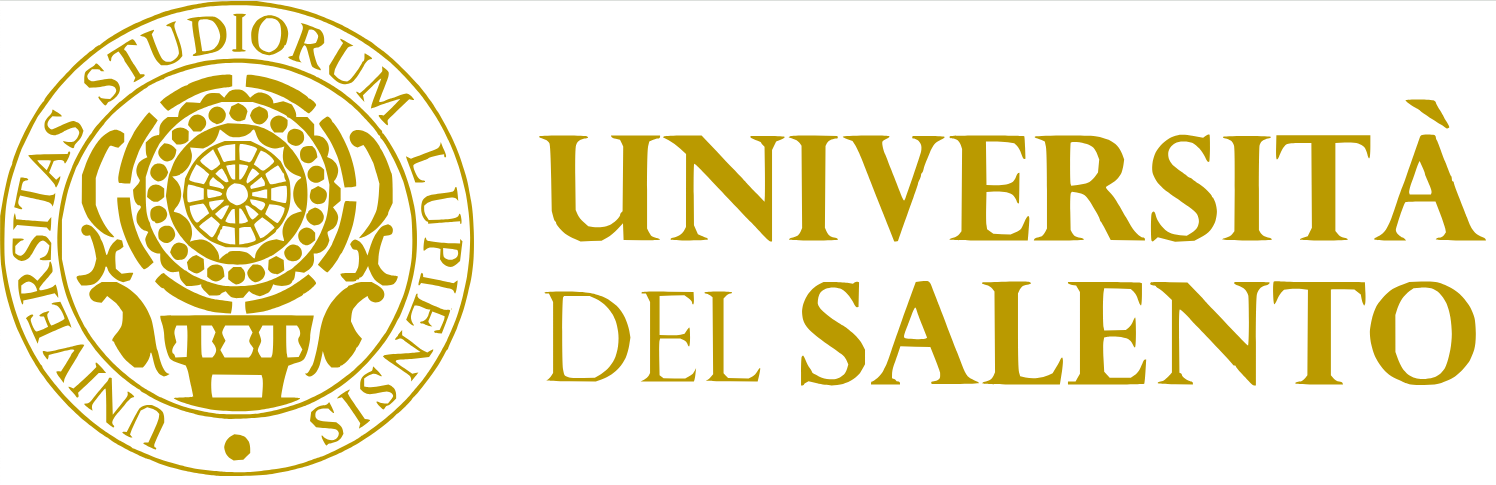 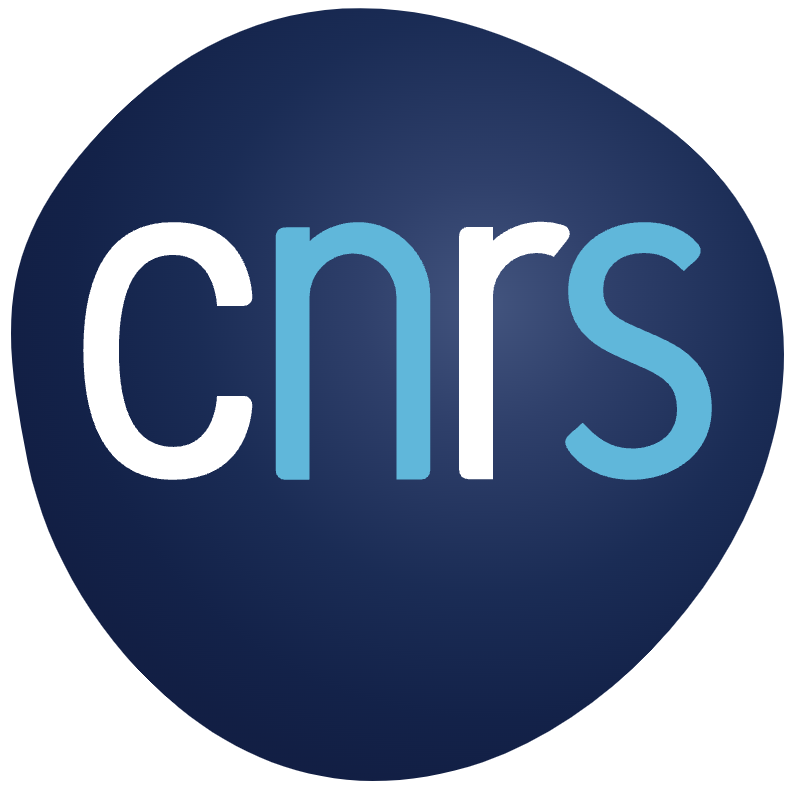 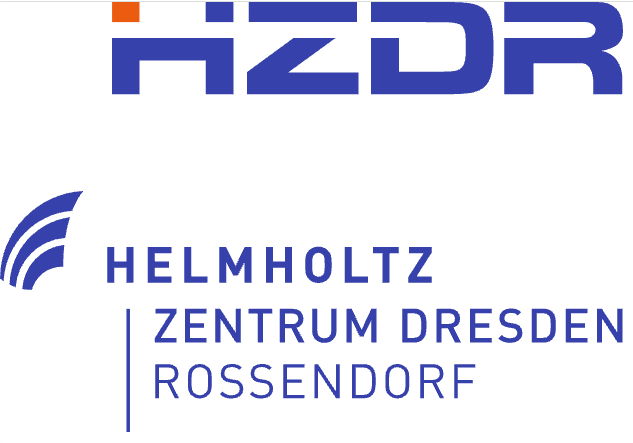 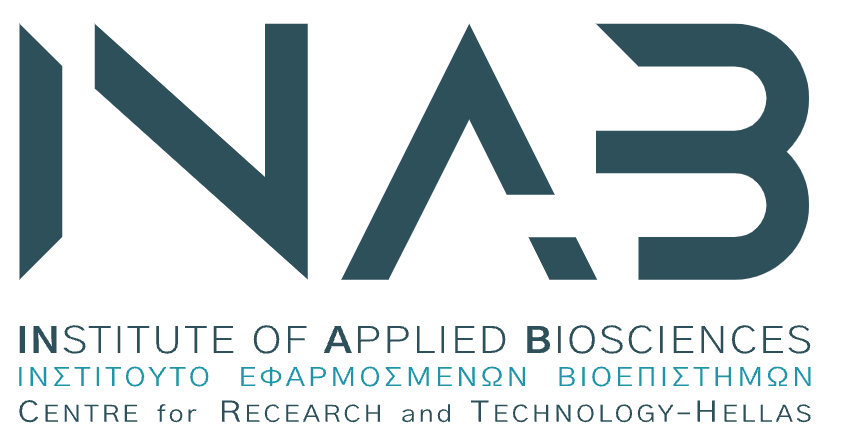 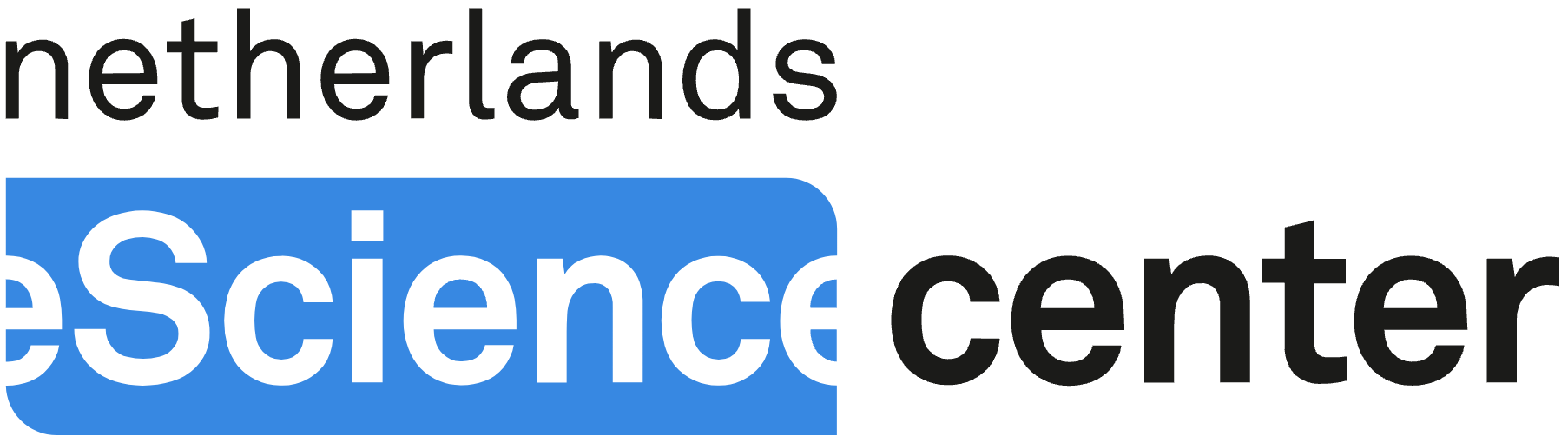 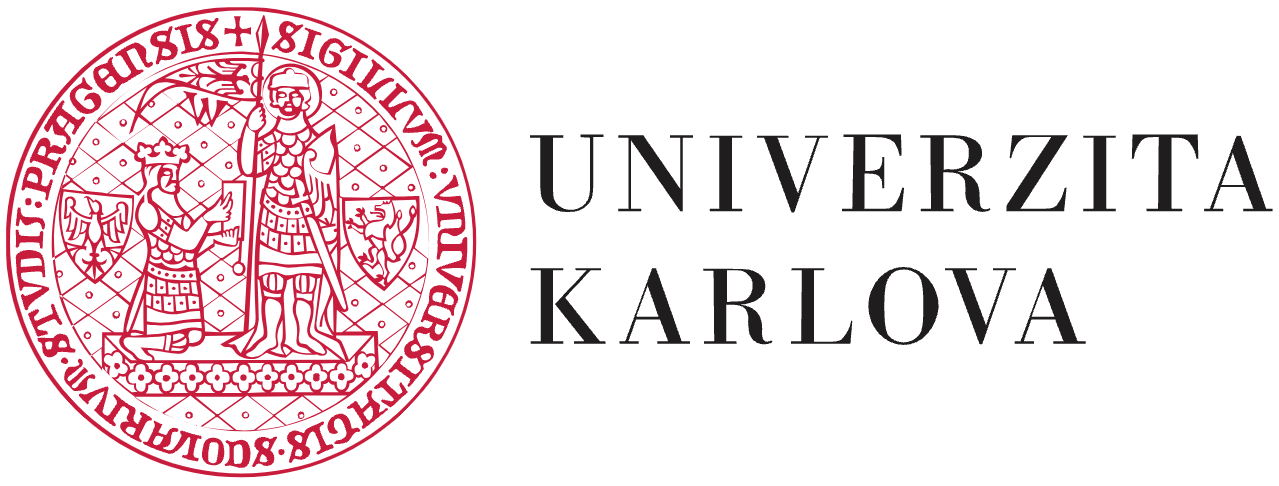 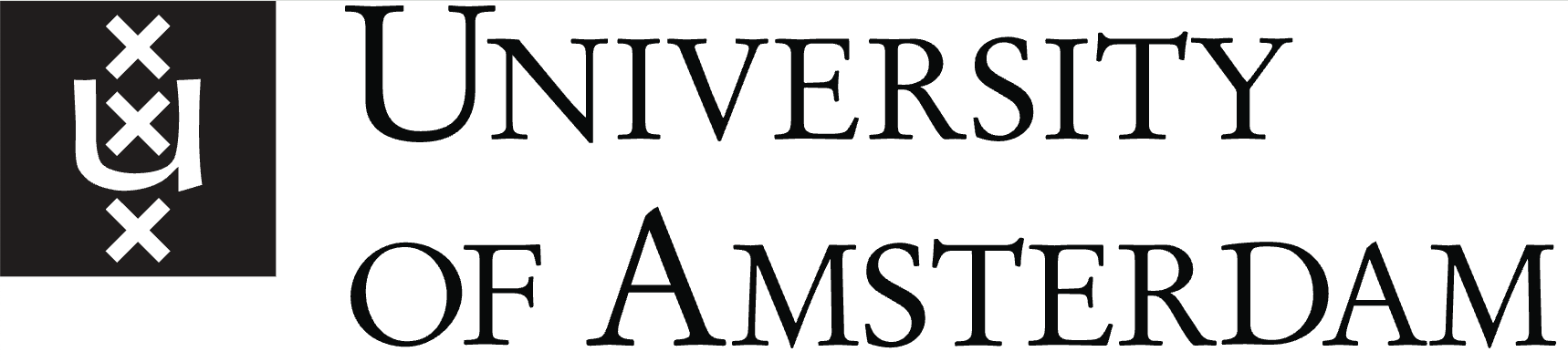 ‹#›